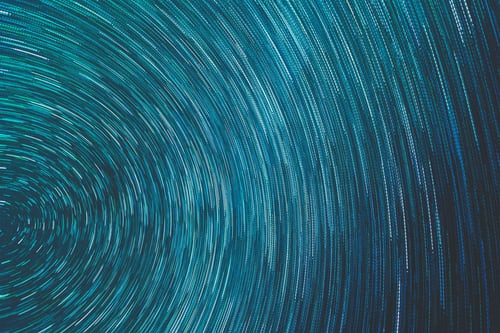 B.Ed. Special Education BSEd3-TeDi
24626
Technology & Disability